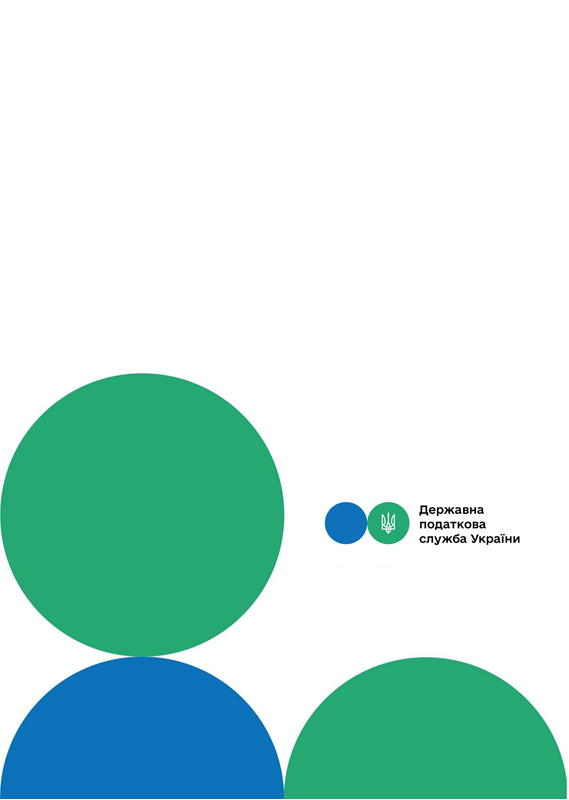 Головне управління ДПС у м. Києві
Друзі, підписуйтеся на офіційні сторінки Державної податкової служби України у соціальних мережах, де ви зможете переглянути новини, актуальні роз'яснення податкових новацій, а також інфографіки, коментарі керівництва, фахівців служби! Буде корисно та цікаво!
Спілкуйтеся з податковою службою дистанційно за допомогою сервісу  «InfoTAX»:
Який порядок заповнення розрахунку коригування до податкової накладної, складеної та зареєстрованої в ЄРПН без факту здійснення господарських операцій?
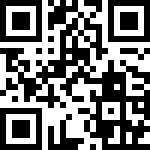 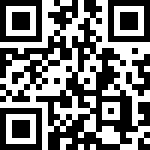 канал ДПС «Telegram»
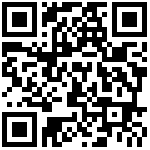 сторінка на «Youtube» каналі ДПС
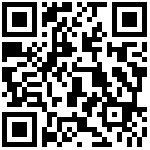 сторінка ДПС на «Facеbook»
Офіційний веб-портал  Державної податкової  служби України: tax.gov.ua
Інформаційно-довідковий департамент ДПС: 0-800-501-007
Січень 2023
3
тРАВ
допущення платником податку помилок при її складанні, у тому числі не пов’язаних зі зміною суми компенсації вартості товарів/послуг.  
	Отже, у разі складання податкової накладної без факту здійснення господарської операції та її реєстрації в ЄРПН платник податку з метою виправлення помилки може скласти розрахунок коригування до неї. 
	У такому розрахунку коригування: 
 у полі «Дата складання» зазначається дата, на яку було виявлено помилку; 
 у заголовній частині розрахунку коригування – дані із заголовної частини податкової накладної з індивідуальним податковим номером покупця на якого помилково (без факту здійснення господарських операцій) було складено податкову накладну; 
 у розділі Б – зі знаком «–» (виводяться в «0») відповідні показники усіх рядків податкової накладної, що коригується (кількість, обсяг постачання та сума ПДВ). 
 у графі 2.1 «код причини» розрахунку коригування зазначається код «103» (повернення товару або авансових платежів). 
	Такий розрахунок коригування підлягає реєстрації в ЄРПН отримувачем товарів/послуг, на якого була складена така податкова накладна.
Головне    управління    ДПС   у   м. Києві    повідомляє,   що  дані, наведені в податковій звітності, мають відповідати даним бухгалтерського та податкового обліку платника (п. 6 розд. ІІІ Порядку заповнення і подання податкової звітності з податку на додану вартість, затвердженого наказом Міністерства фінансів України від 28 січня 2016 року № 21). 
	Згідно із п. 201.1 ст. 201 Податкового кодексу України на дату виникнення податкових зобов’язань платник податку зобов’язаний скласти податкову накладну в електронній формі з дотриманням умови щодо реєстрації у порядку, визначеному законодавством, кваліфікованого електронного підпису уповноваженої платником особи та зареєструвати її в Єдиному реєстрі податкових накладних у встановлений ПКУ термін. 
	Відповідно до п. 201.10 ст. 201 ПКУ при здійсненні операцій з постачання товарів/послуг платник податку – продавець товарів/послуг зобов’язаний в установлені терміни скласти податкову накладну, зареєструвати її в ЄРПН та надати покупцю за його вимогою. 
	Пунктом 192.1 ст. 192 ПКУ передбачено можливість складання розрахунку коригування до податкової накладної у разі
1
2